冀教版数学教材八年级下
22.1 平行四边形的性质
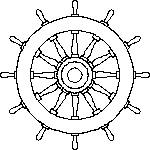 WWW.PPT818.COM
观察——思考
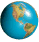 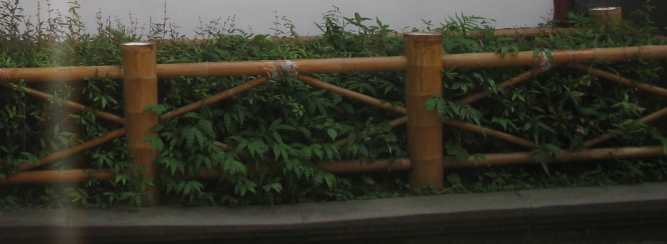 拼 一 拼
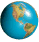 取两个全等的三角形纸片，将它们的相等的一边重合，得到一个四边形。
        你拼出了怎样的四边形？
拼 一 拼
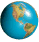 D
C
B
A
四边形再认识
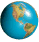 定义
两组对边分别平行的四边形叫做平行四边形
平行四边形不相邻的两个顶点连成的线段叫它的对角线。
O
表示方法
如上图，平行四边形ABCD，记为
“□ABCD”, 读作“平行四边形ABCD”, 其中线段
AC, BD称为对角线。
平行四边形再认识
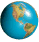 观察这个平行四边形，除了 “两组对边分别平行”以外，它的边、角、对角线之间有什么关系吗？
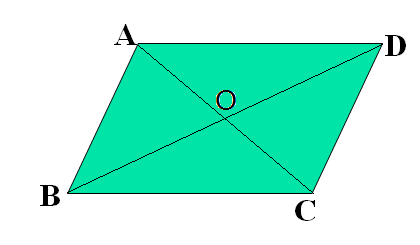 平行四边形的边之间有什么关系？
A
D
B
C
平行四边形的对边相等
平行四边形的角之间有什么关系？
A
D
平行四边形的对角相等
平行四边形的邻角互补
B
C
●
A
D
A
D
O
O
C
B
C
B
ABCD绕它的中心O旋转180°后与自身重合，这时我们说       ABCD是中心对称图形，点O叫对称中心。
做一做
平行四边形是否具有对称性？
9
平行四边形对角线有什么性质？
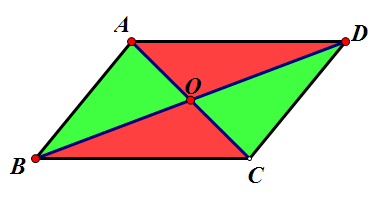 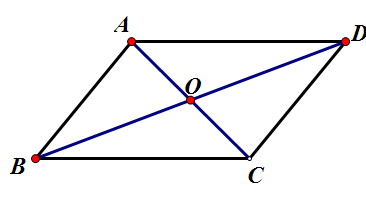 平行四边形对角线互相平分
A
D
1、如图，       ABCD中，∠B=50°
则∠A=？∠C=？∠D=？
C
B
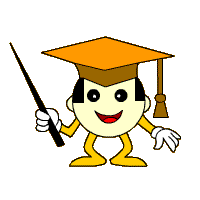 练习
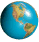 A
2、如图，       ABCD中，BC=7，        BD=10，AC=6，△AOD的周长为______.
D
O
B
C
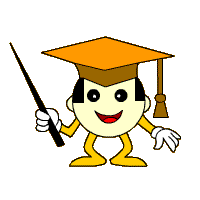 填  空
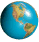 A
D
B
C
例题赏析
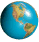 3、在□ABCD中, ∠A=3∠B, 求∠C和∠D 的度数 .
解:  ∵在□ABCD中, AD∥BC
       ∴∠A+∠B= 180°
       又已知 ∠A=3∠B
       则 3∠B +∠B= 180°
       解得：∠B= 45°, ∠A=3×45°=135 °
       所以 ∠C=∠A=135 °,  ∠D=∠B= 45°
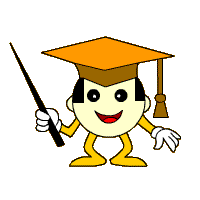 D
C
A
B
小结
例题赏析
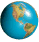 4、已知平行四边形ABCD的周长为60cm，两邻边AB，
BC长的比为3：2，求AB和BC的长度 .
解：∵在□ABCD中, 对边相等,
        又∵□ABCD的周长为60cm.
        ∴AB + BC=30cm.
        又AB：BC=3：2，即AB=1.5BC.
        则 1.5BC + BC=30 ,  解得 BC=12 (cm).
        而 AB=1.5×12=18 (cm).
30
A
D
25
56°
B
C
补充题
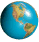 如图，四边形ABCD是平行四边形，求：
            （1）∠ADC，∠BCD的度数；
            （2）边AB，BC的长度.
解：（1）∵四边形ABCD是平行四边形
∴∠B=∠ADC   AB∥CD
∴∠B+∠BCD=180°
∵∠B=56°
∴∠ADC=∠B=56°
∠BCD=180°-∠B=180°-56°=124°
（2）∵四边形ABCD是平行四边形
∴AD=BC,AB=CD(平行四边形对边相等)
∵AD=30,CD=25   ∴BC=30,AB=25.
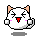 学习了本节课你有哪些 	收获？
B
C
A
D
定        义
表示方法
性        质
本课小结
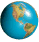 两组对边分别平行的四边形叫做 平 行 四边形。其不相邻的两个顶点连成的线段叫它的对角线。
平行四边形ABCD, 记为“□ABCD”, 读作“平行四边形ABCD”, 其中线段AC, BD称为对角线。
平行四边形的对边相等，对角相等， 相邻两角互补,对角线互相平分,是中心对称图形。
作业：P62  习题　1.2.3
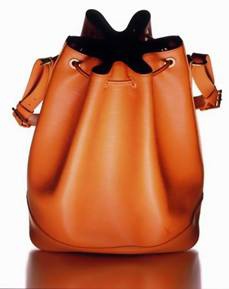